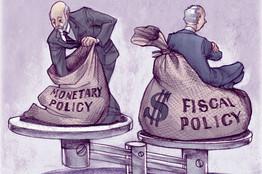 12
FISKÁLNÍ A MONETÁRNÍ POLITIKA
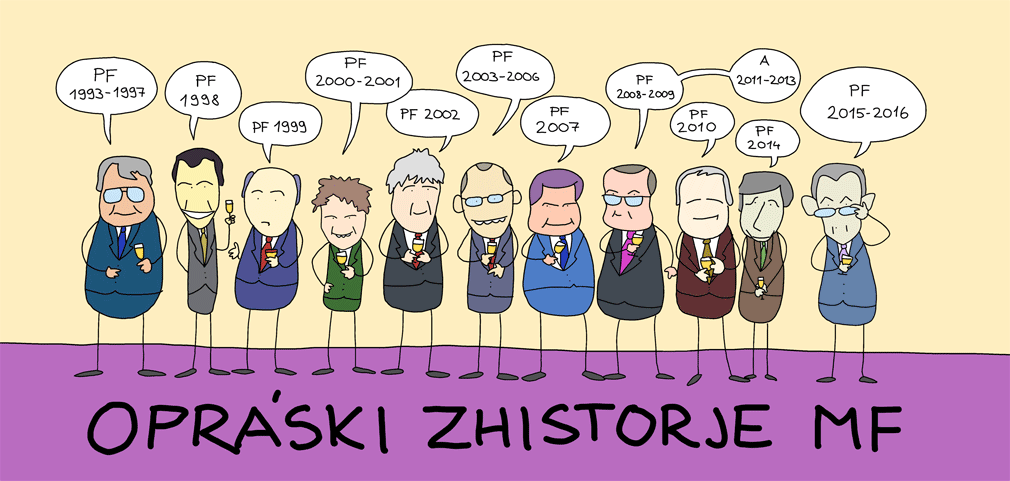 1. Fiskální politika
Základy ekonomie
1. FISKÁLNÍ POLITIKA
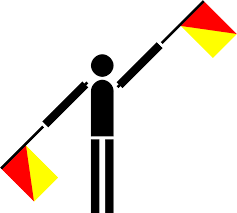 Základní nástroj: státní rozpočet (příjmová a výdajová stránka)
Expanzivní – stimulace výkonu ekonomiky:
růst vládních výdajů/pokles daní 
=> růst HDP a současně růst cenové hladiny 
Restriktivní FP – omezení výkonu:
pokles vládních výdajů/růst daní
=> pokles HDP a současně pokles cenové hladiny
Státní rozpočet
= „soustava veřejných rozpočtů, které představují tvorbu a použití centralizovaných peněžních fondů vládou včetně veřejné správy na místní úrovni (municipality) za určité období (fiskální rok)“
Schvalován každoročně zákonem
Součásti veřejných financí: 
státní rozpočet
místní rozpočty (Praha, JMK, Dolní Lhota)
speciální fondy (kinematografie, doprava)
rozpočty státních podniků (Budwar)
Státní rozpočet umožňuje
poskytování veřejných služeb
ovlivňování voličů před volbami
ovlivňování celkové úrovně ekonomické aktivity
redistribuci příjmů
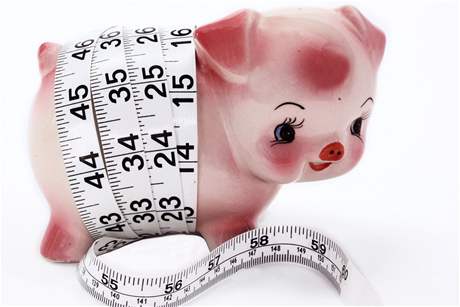 Základy ekonomie
Státní rozpočet ČR na rok 2017zákon č. 457/2016 Sb.
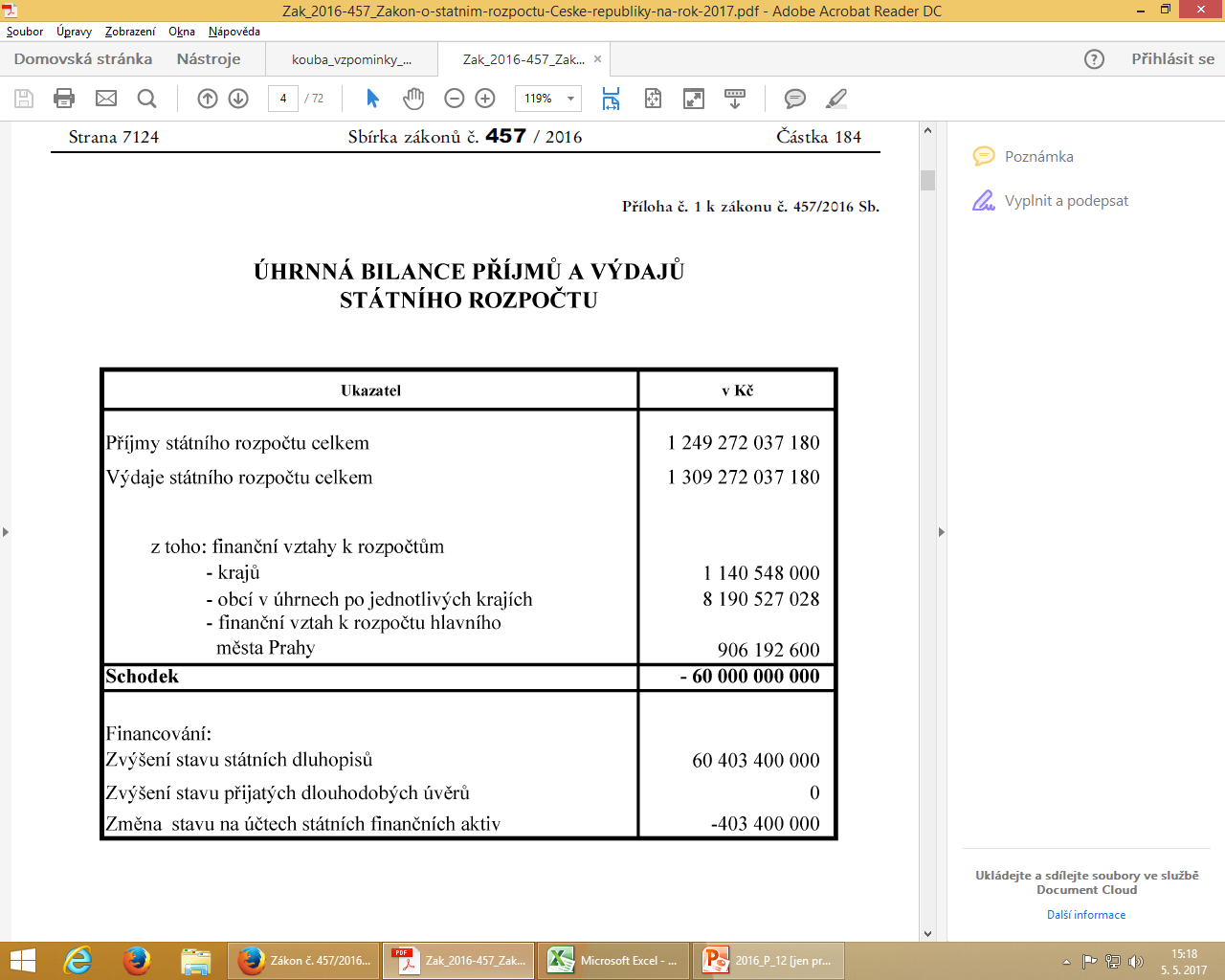 Základy ekonomie
[Speaker Notes: http://www.mfcr.cz/cs/legislativa/legislativni-dokumenty/2016/zakon-c-400-2015-sb-23454]
Příjmy státního rozpočtu
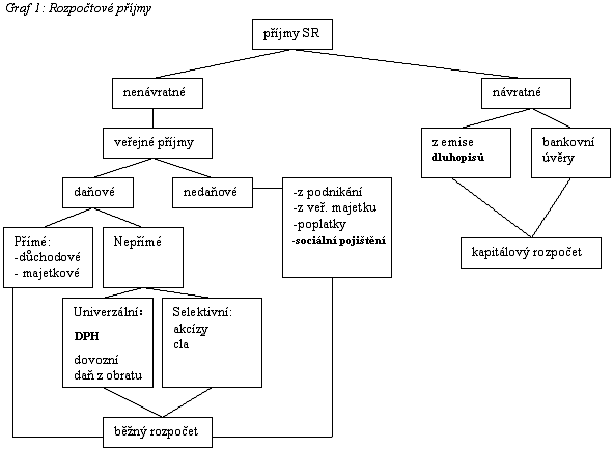 Vybrané kapitoly SR 2017
Základy ekonomie
Daně
„Umění danit je umění oškubat husu tak, abychom s co nejmenším kejháním dostali co nejvíce peněz.“ 					Jean Baptiste Colbert
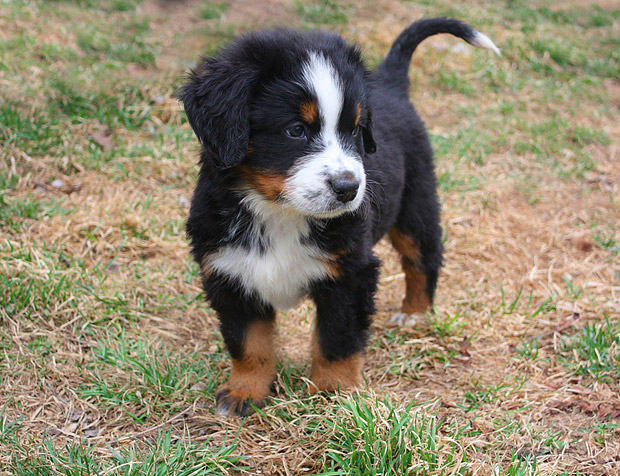 Základy ekonomie
Daně
významný vliv na ekonomickou aktivitu (disponibilní důchod = Y – T)
automatický stabilizátor (krize vs. boom)
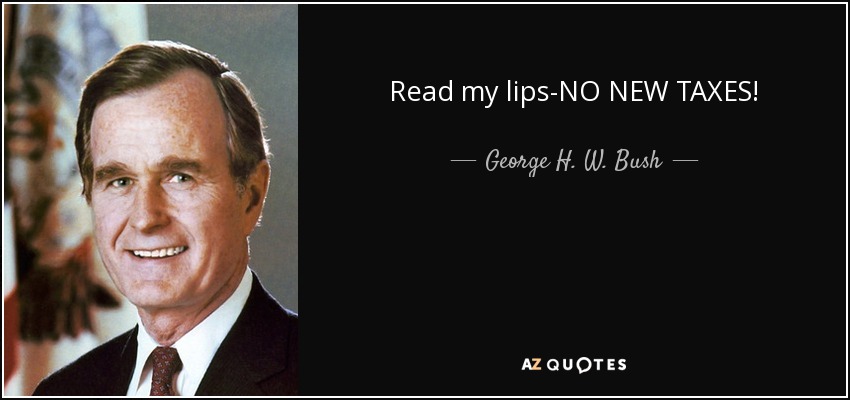 Základy ekonomie
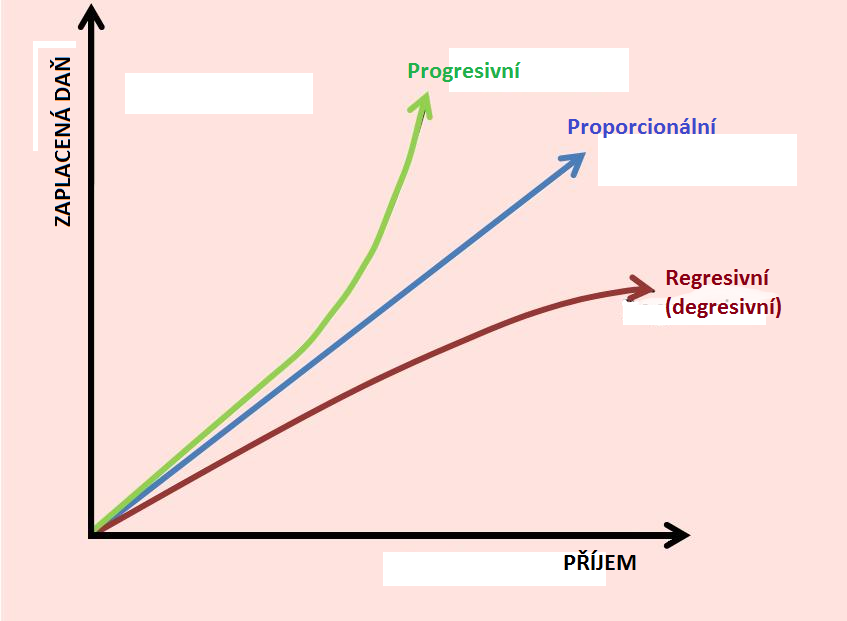 Daně
Progresivní
vyšší příjem, vyšší sazba
Proporcionální
míra zdanění je úměrná příjmu 
Regresivní 
daňové břemeno dopadá na poplatníky s menšími příjmy
Základy ekonomie
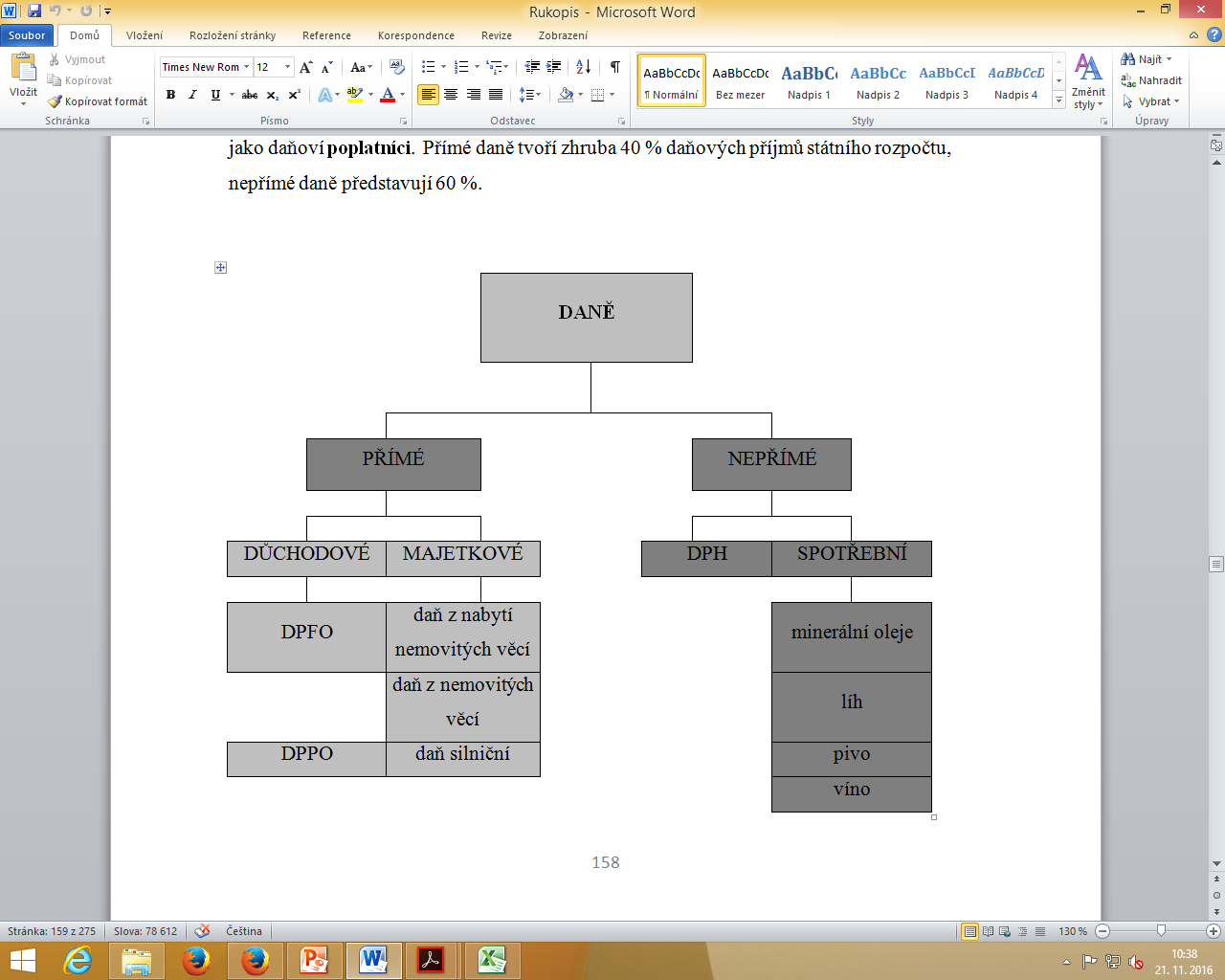 Daně
Základy ekonomie
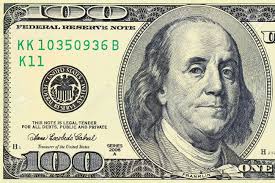 100
80
60
40
20
0
Dnes
„Jen dvě věcí na světě jsou jisté: daně a smrt. Smrt ovšem není rok od roku horší.“ 		Benjamin Franklin
1789
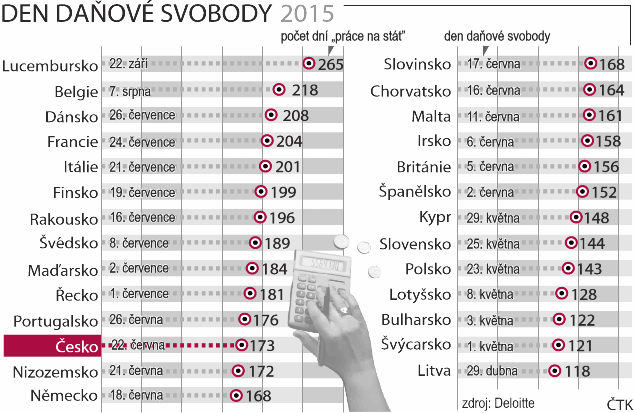 Základy ekonomie
Efektivnost
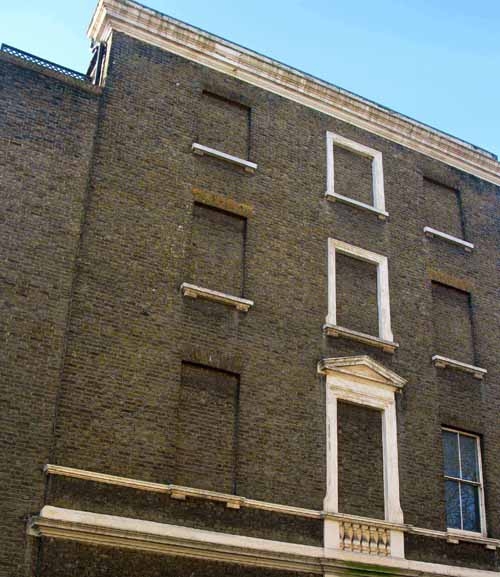 Náklady daní
Samotná platba
Náklady mrtvé váhy
Administrativní zátěž
Příjem × spotřeba?
Window Tax (1696-1851)
Každá domácnost: 2 šilinky
10-20 oken: + 4 šilinky
>20 oken: + 8 šilinků
Základy ekonomie
[Speaker Notes: https://dailybritain.wordpress.com/tag/window-tax/]
Daně a rovnost
Principy zdanění
Užitek z vládních služeb
daň z benzínu – financování dopravní infrastruktury
Schopnost platit 
vertikální spravedlnost
Horizontální spravedlnost
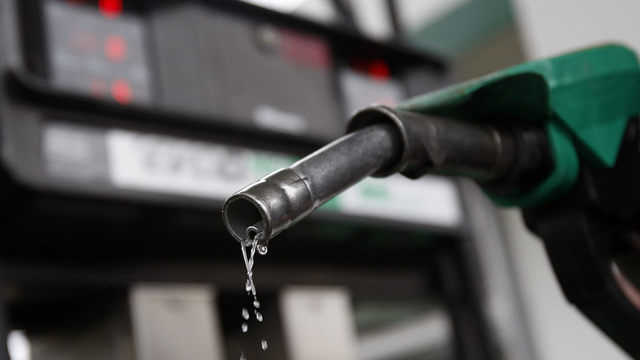 Základy ekonomie
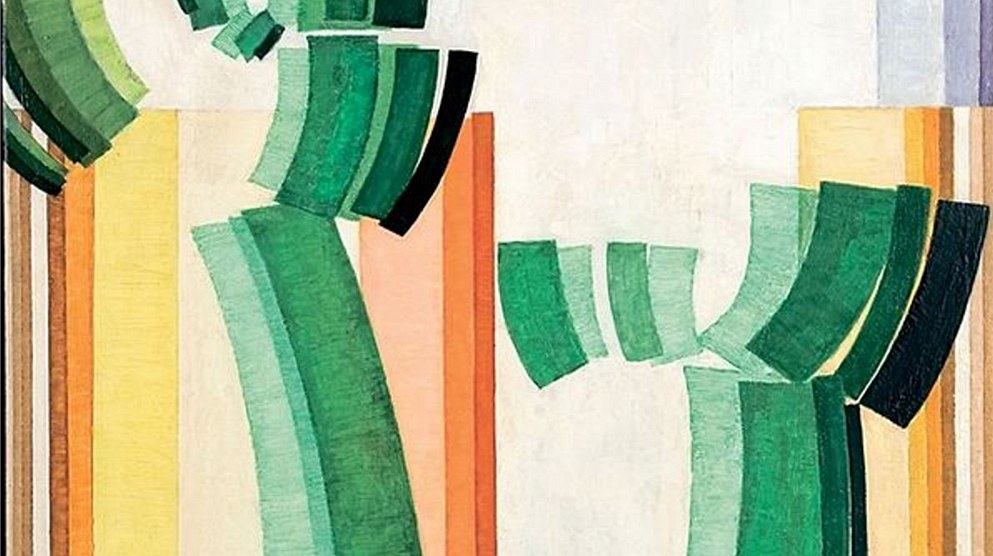 Vertikální spravedlnost
Lidé s větší schopností platit
   by měli platit víc
Progrese = lidé s vyšším 
   důchodem platí víc 
   (větší část důchodu) 
   než ti s nižším důchodem.
Základy ekonomie
Horizontální spravedlnost
Lidé s podobnou schopností platit daně by měli stejnou částku
Problém: mají platit stejně? 
rodina bez dětí, vydělají 50 000 $, muž nemocný (roční náklady 20 000 $) 
rodina se 4 dětmi, vydělají 30 000 $
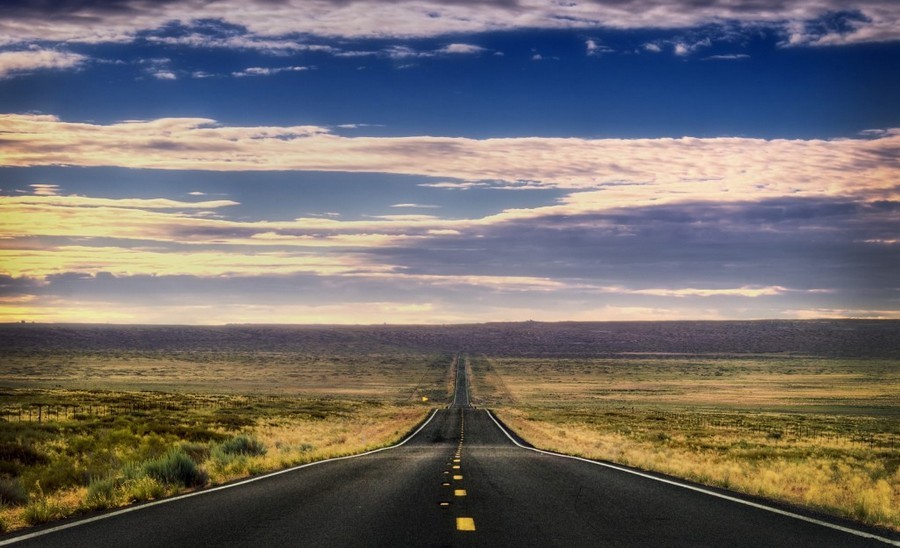 Základy ekonomie
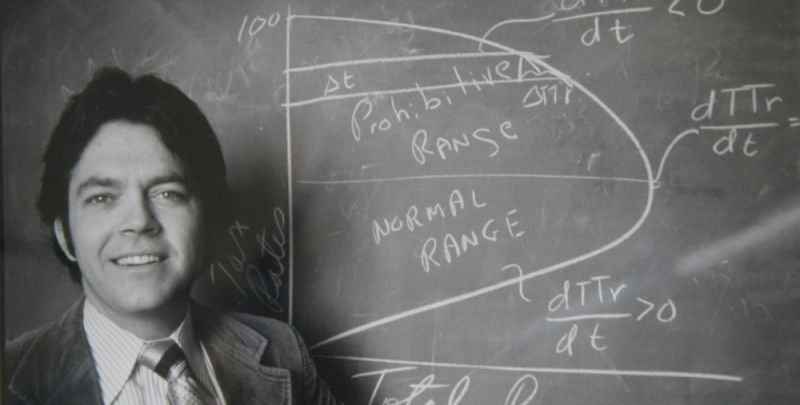 Lafferova      křivka
Při stanovení výše
daní se musí uvažovat i o velikosti výnosu 


Existuje hranice,
od které již dalším 
zdaněním výnosy klesají
Daňový výnos
ZAKÁZANÁ ZÓNA
0%
100%
Míra zdanění
Základy ekonomie
Rozpočtové výdaje
transferové platby domácnostem 
vládní nákupy v podobě financování běžných i investičních výdajů (např. ve školství a zdravotnictví)
transferové platby podnikům v podobě subvencí 
placený úrok z veřejného dluhu
Základy ekonomie
Saldo státního rozpočtu
Rozpočtový přebytek (Německo 2016)
Výdaje < příjmy
Rozpočtový deficit (ČR od roku 1998)
Příjmy < výdaje
Vyrovnaný rozpočet
Příjmy = výdaje
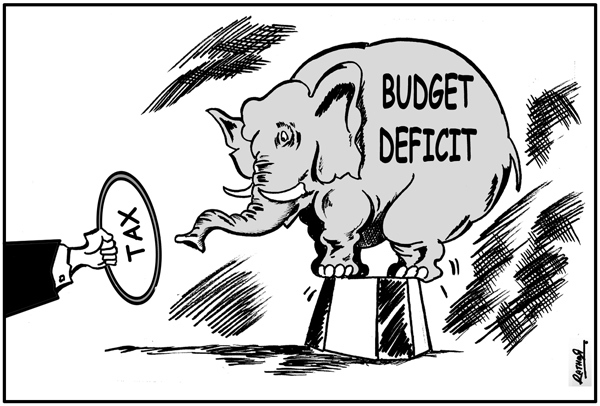 Základy ekonomie
Státní dluh
= nahromaděné vypůjčené částky z minulosti
Změna vládního dluhu v daném roce je rovna rozpočtovému deficitu
Vnitřní X Vnější 
Břemena dluhu:
Potřeba obsluhovat dluh (platit, „valit před sebou“)
Ztráta efektivnosti zdanění
Nahrazování soukromého kapitálu dluhem
Základy ekonomie
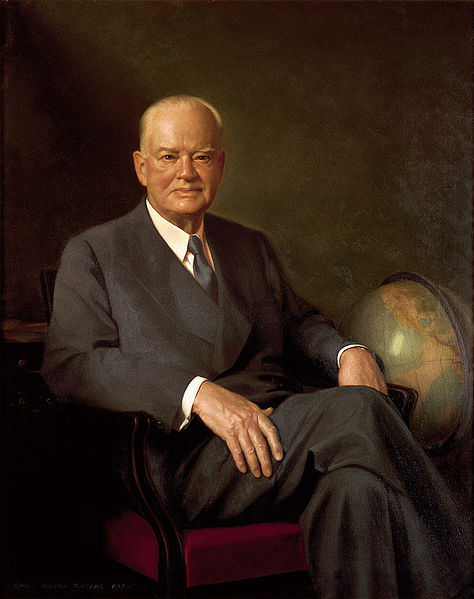 „Bože, opatruj mladou generaci, 
která zdědí náš národní dluh.“
					Herbert Hoover
Základy ekonomie
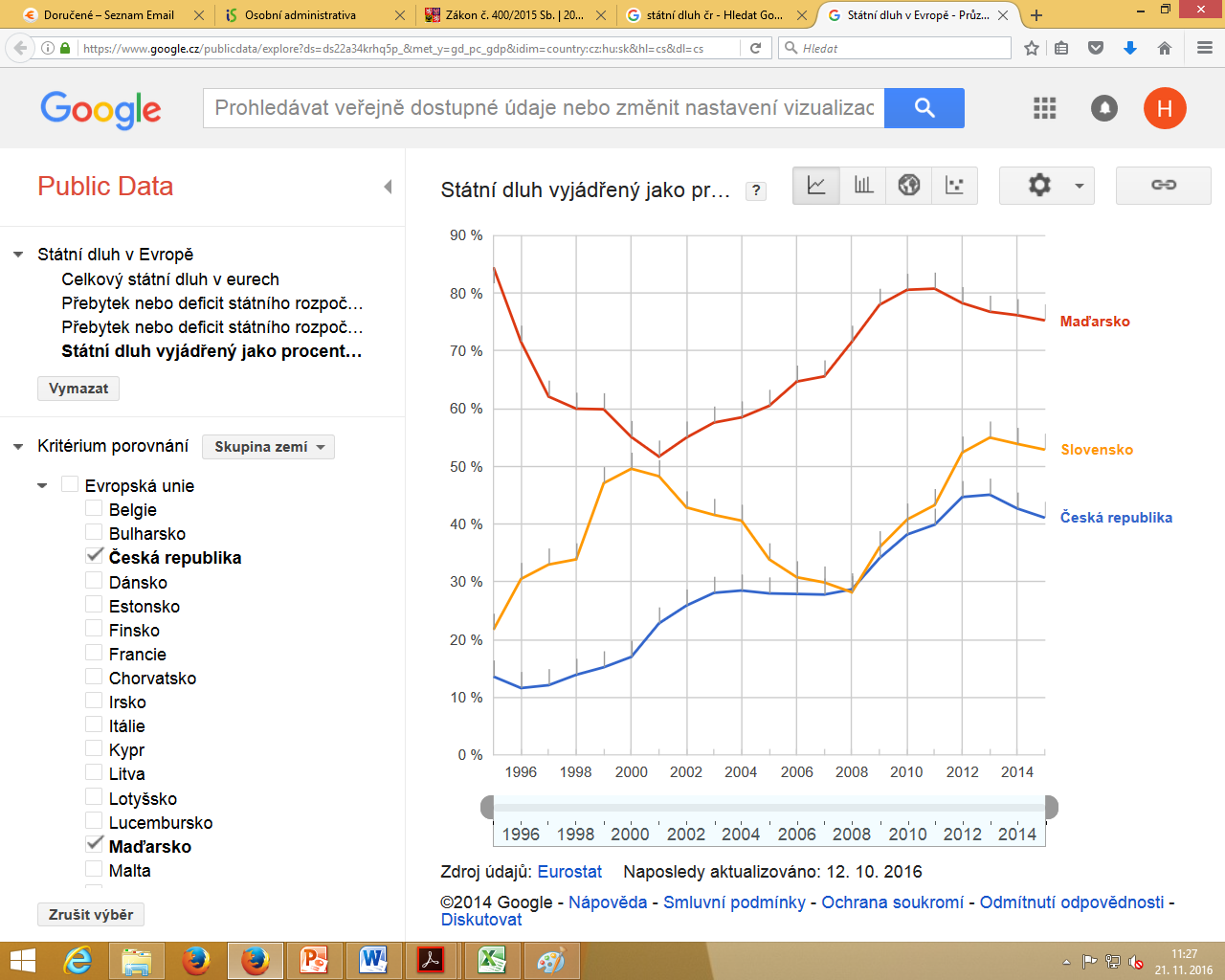 Vývoj státního dluhu ČR
1 633 000 000 000 Kč
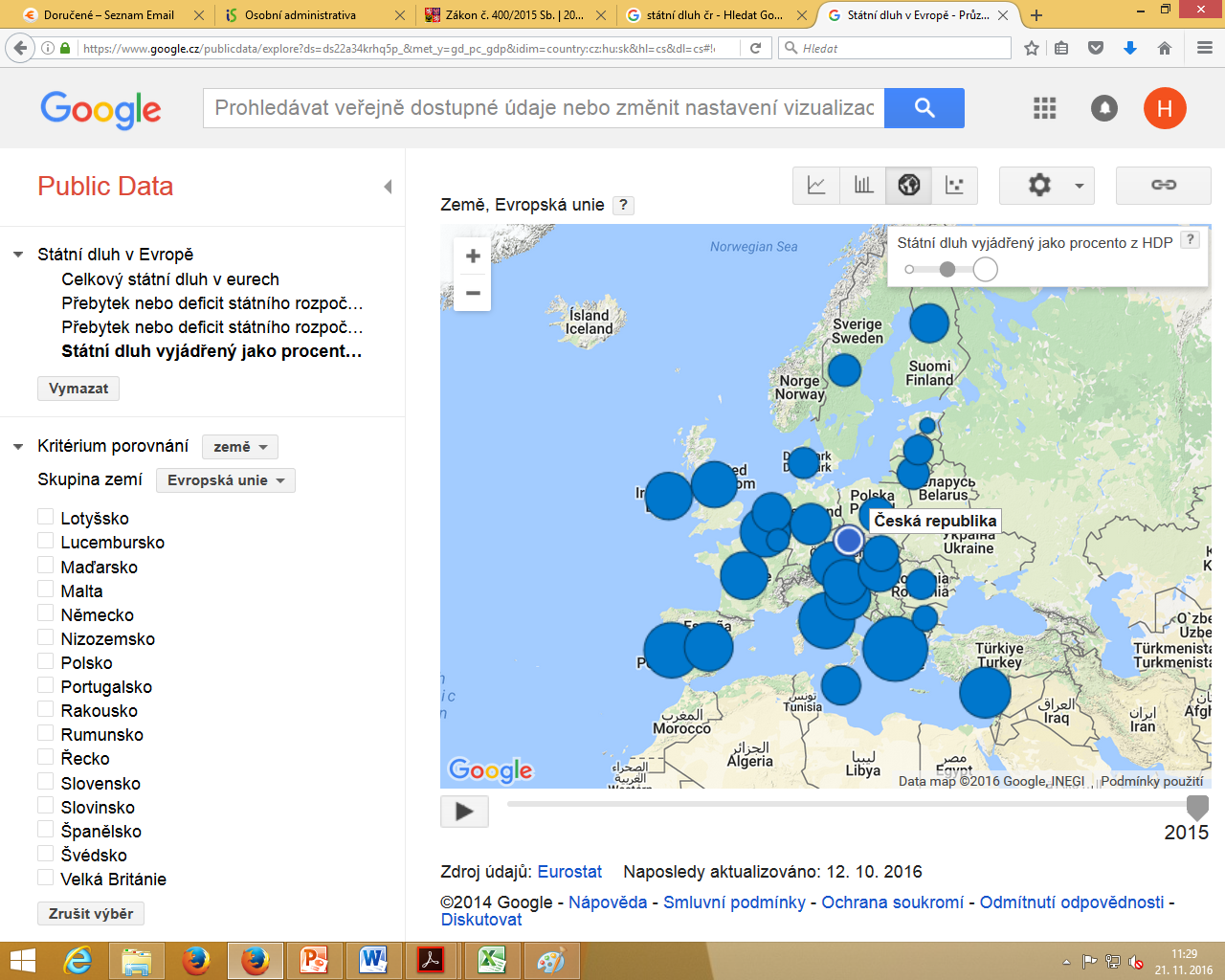 Základy ekonomie
[Speaker Notes: https://www.google.cz/publicdata/explore?ds=ds22a34krhq5p_&met_y=gd_pc_gdp&idim=country:cz:hu:sk&hl=cs&dl=cs#!ctype=m&strail=false&bcs=d&nselm=s&met_s=gd_pc_gdp&scale_s=lin&ind_s=false&idim=country:cz&ifdim=country:country_group:eu&hl=cs&dl=cs&ind=false]
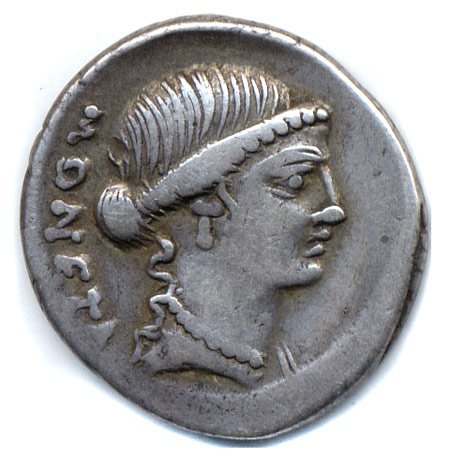 2. Monetární politika
Základy ekonomie
2. MONETÁRNÍ POLITIKA
Hospodářské cíle:
Cenová stabilita
Zaměstnanost
Monetární cíle: 
Množství peněz v ekonomice (M)
Úroková míra (r)

Monetární cíle → Hospodářské cíle
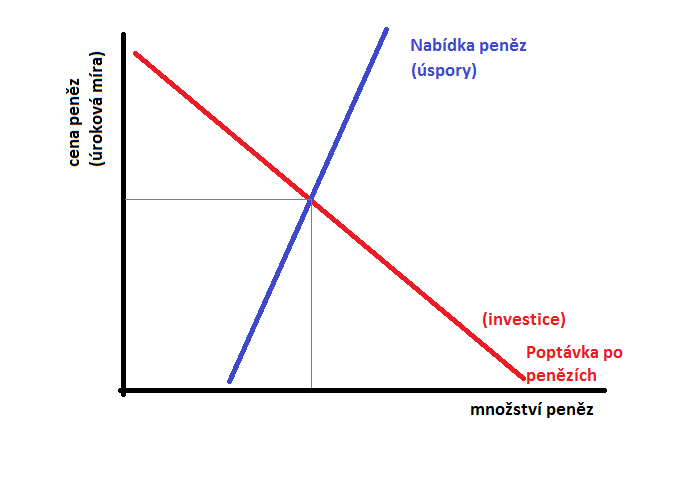 Peníze
Tři funkce:
prostředek směny,
měřítko hodnoty, 
uchovatel bohatství
Peníze – zboží jako každé jiné. Cena = úroková sazba
Trh peněz = finanční trh:   
Strana nabídky: úspory (věřitel)
Strana poptávky: investice a spotřeba (dlužník)
[Speaker Notes: Více viz: https://www.online.muni.cz/vite/8212-kde-se-vzaly-peníze]
Nabídka peněz
= oběživo + vklady na účtech (depozita) 
ovlivňována centrální bankou prostřednictvím regulace komerčních bank → vliv na cenu peněz = úrokovou míru
Březen 2017: M celkem
3 620,3 miliard Kč
Sazby CB
= úrokové sazby, za které CB půjčují bankovnímu systému
význam: 
indikátor monetární politiky CB
ovlivňují bankovní rezervy, M a tržní úrokové míry
2T REPO sazba: 0,05 %
Diskontní sazba: 0,05 %
Lombardní sazba: 0,25 %
Základy ekonomie
Účinky monetární politiky
Expanzivní = růst množství peněz, pokles úrokové sazby => 
růst HDP a snižování nezaměstnanosti
možný růst cenové hladiny
Restriktivní = pokles množství peněz, růst úrokové sazby => 
pokles ochoty investovat, pokles HDP a zaměstnanosti
možný pokles cenové hladiny
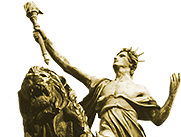 ČNB
Dvoustupňová bankovní soustava
Funkce ČNB
Dohled nad bankovním systémem
Banka bank
Banka státu
Provádění monetární politiky
Emise oběživa (monopol)
Základy ekonomie
Fungování ČNB
Cíl: cenová stabilita (cílování inflace: 2 %)
Nezávislost = podmínka úspěšné realizace MP („udržitelného neinflačního růstu ekonomiky“)
ČNB je již od roku 1993 velmi nezávislá a transparentní, nezávislost je dána Ústavou a Zákonem č. 6/1993 Sb., o České národní bance
Základy ekonomie
Cílování inflace - ČNB
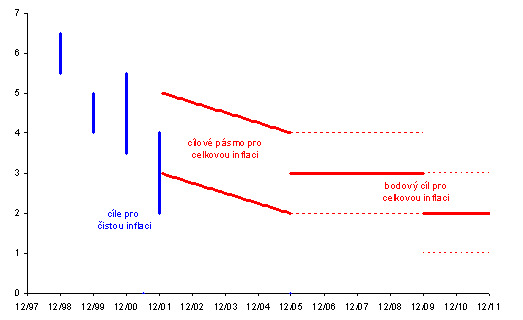 Základy ekonomie
Příště: Otevřená ekonomika
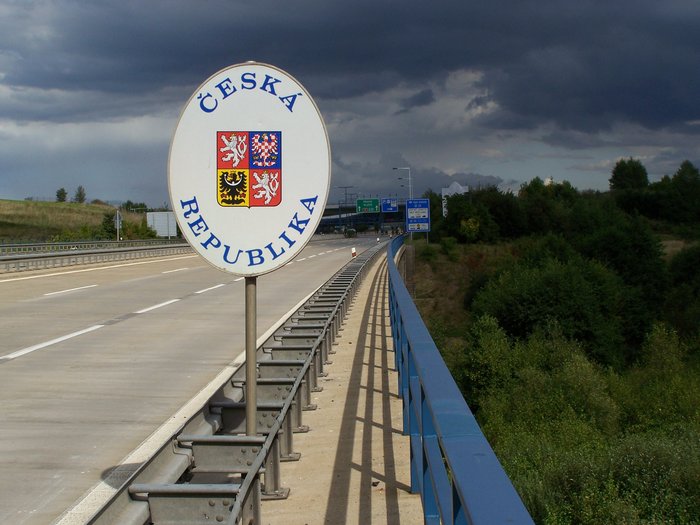 Základy ekonomie